92. Fuego Divino, Clamamos A Ti
1. Fuego divino, clamamos a Ti,
Ven de lo alto, desciende aquí,
Ven y despiértanos con tu fulgor,
Ven, y avívanos con tu calor.

Coro:
Venga del cielo, bendito fuego,
Venga, poder celestial;
Venga del cielo, bendito fuego;
Ven, llama pentecostal.
2. Baja, Espíritu Consolador,
Baja y llénanos de santo amor,
Baja conforme lo dijo Jesús,
Danos poder, vida, gracia y luz. 

Coro:
Venga del cielo, bendito fuego,
Venga, poder celestial;
Venga del cielo, bendito fuego;
Ven, llama pentecostal.
3. Arde en mi alma ¡oh llama de amor!
Arde en mi pecho y dame valor;
Arde y consume los restos del mal;
Oh, no demores, fuego celestial. 

Coro:
Venga del cielo, bendito fuego,
Venga, poder celestial;
Venga del cielo, bendito fuego;
Ven, llama pentecostal.
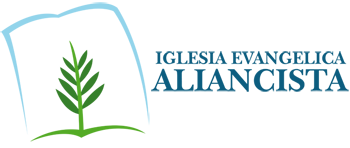